ЛОГІЧНІ БЛОКИ  3ОЛТАНА ДЬЄНЕША
У книзі всесвіту, що завжди відкрита нашим очам, 
природа розмовляє мовою математики: 
букви цієї мови — круги, трикутники та інші ма­
тематичні фігури.
                                  Галілео Галілей
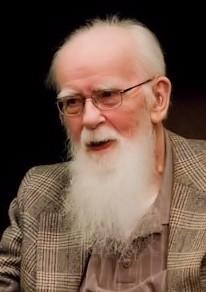 КАРТКИ-ВЛАСТИВОСТІ
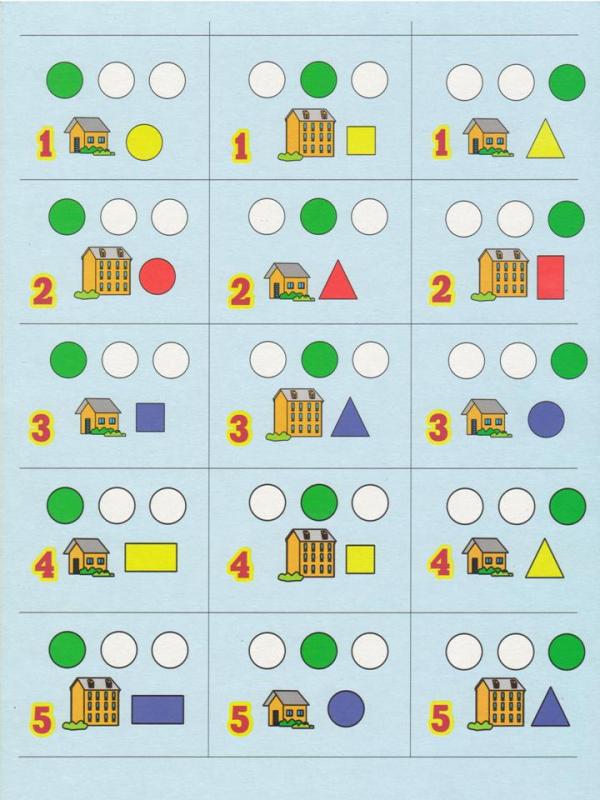 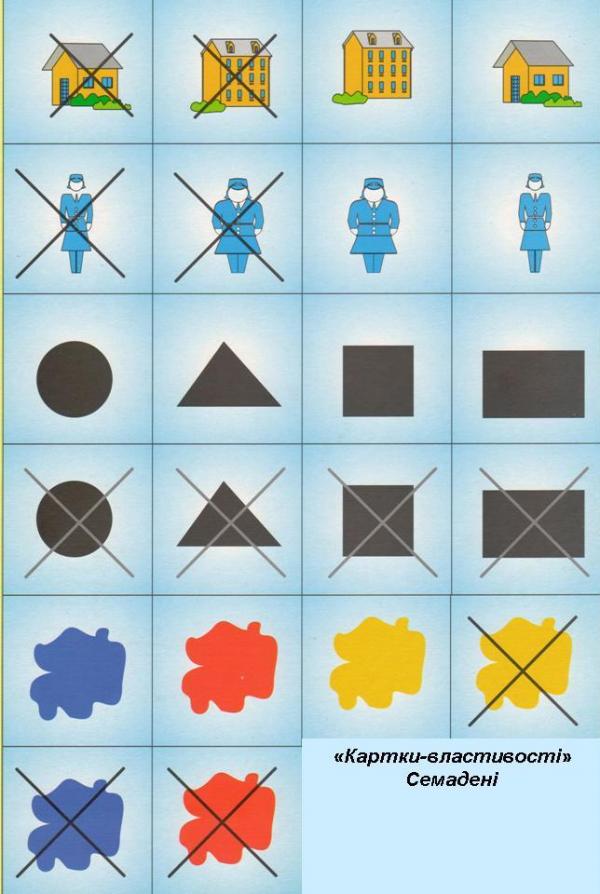 КОЛЬОРОВІ ПАЛИЧКИ ДЖ. КЮІЗЕНЕРА
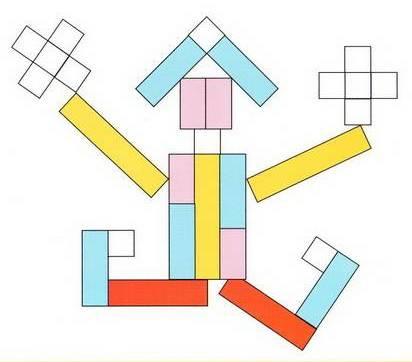 ІНТЕЛЕКТУАЛЬНІ ІГРИ НІКІТІНИХ
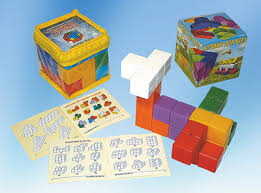 РОЗВИВАЛЬНІ ІГРИ ВЯЧЕСЛАВА ВОСКОБОВИЧА
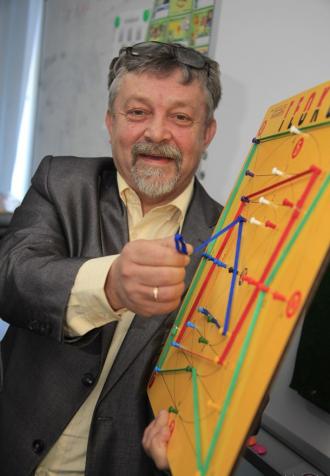 НАВЧАЛЬНО-РОЗВИВАЛЬНА ТЕХНОЛОГІЯ «ЛОГІКИ СВІТУ»
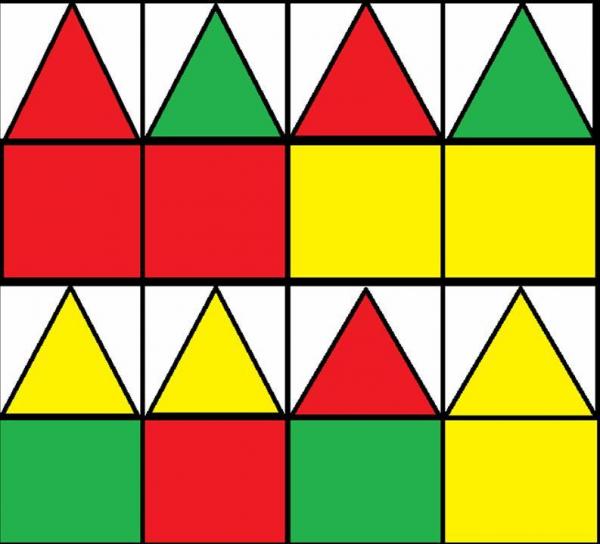 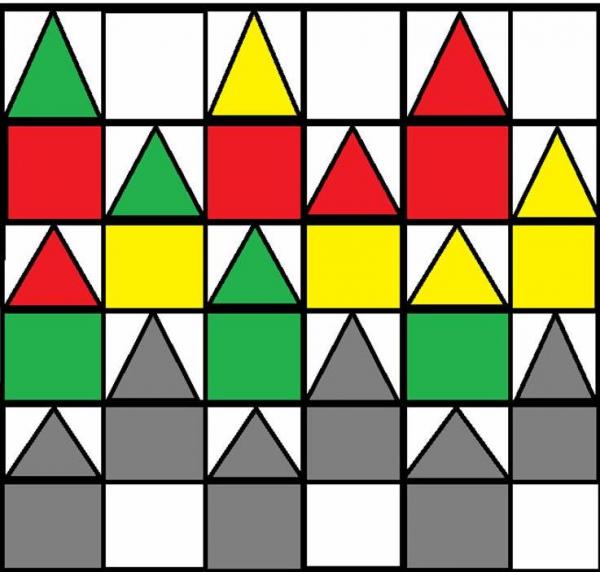 КОРЕКТУРНІ ТАБЛИЦІ НАТАЛІЇ ГАВРИШ
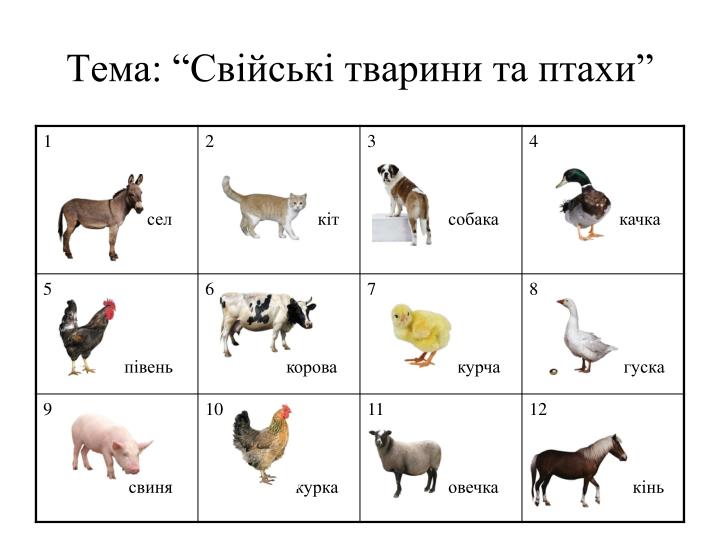 «ЕЙДЕТИКА ДЛЯ МАЛЮКІВ»
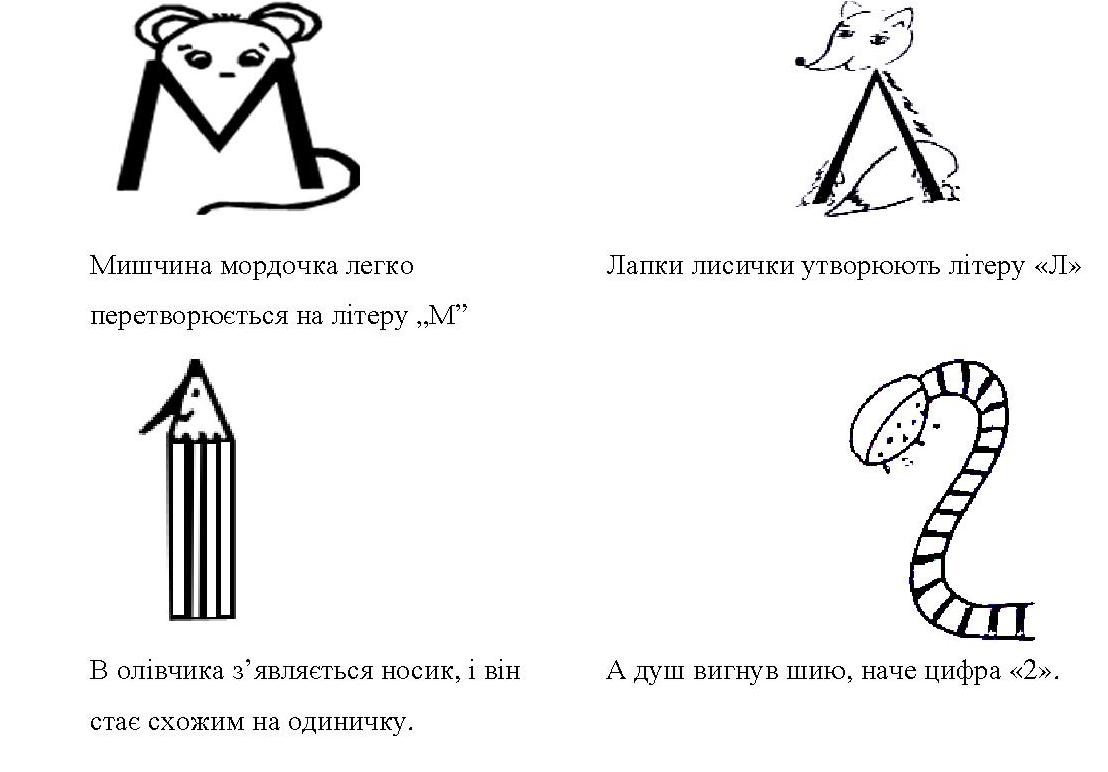 Ейдетика сприяє розвитку логічного 
й асоціативного мислення, 
пам'яті, полегшує обробку інформації.
Прийоми ейдетики:
•графічні трансформації: піктограми;
• тактильні і предметні асоціації: звукові,
 смакові, нюхові;
• вільні асоціації, пов'язані з предметними образами:
 колірні; геометричні; асоціації за друдлами.
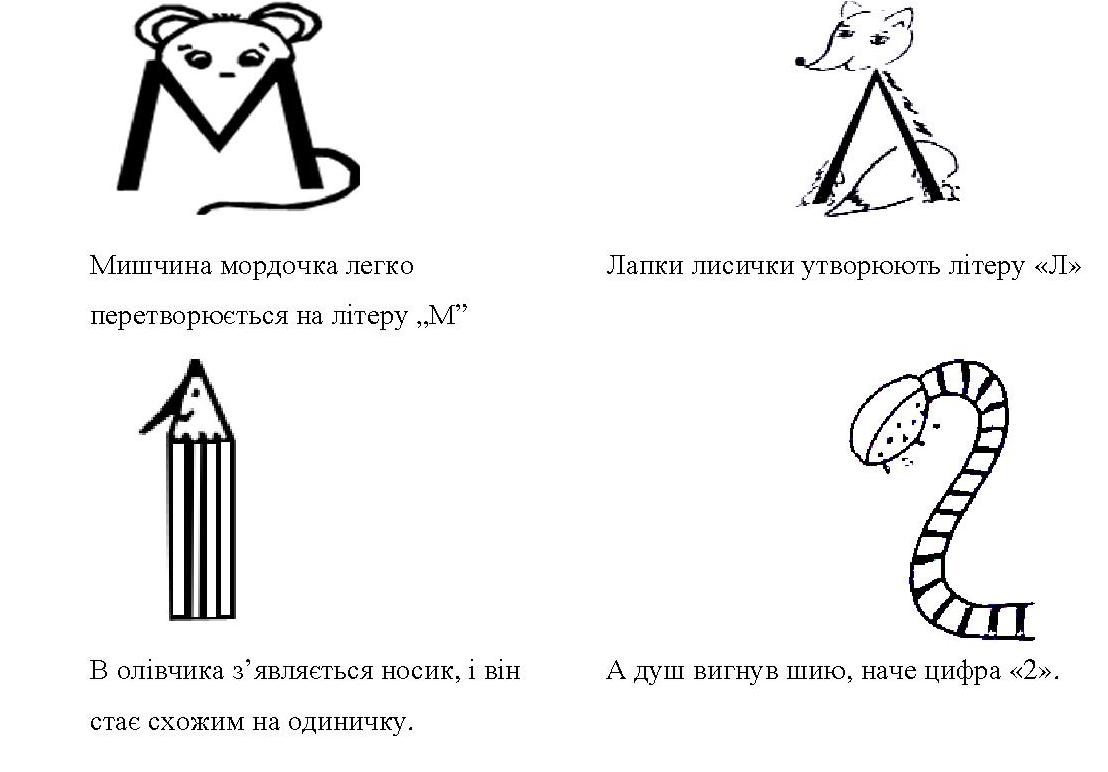 Гра «Мовчанка» (усний рахунок)
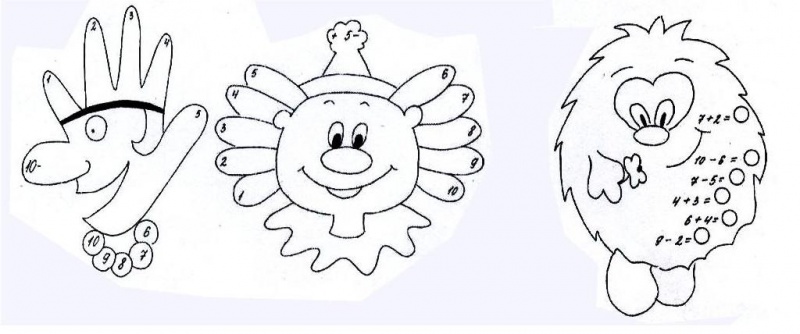 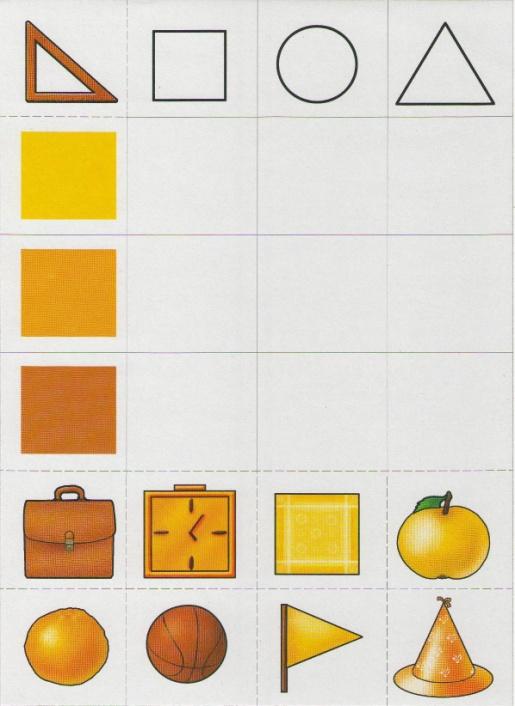